Работа педагога-психолога                                            КГКСКОУ СКШИ 8 вида 11  в соответствие с ФГОС образования обучающихся с умственной отсталостью (интеллектуальными нарушениями)
Педагог- психолог Васильева А.Ю.
В соответствие с ФГОС образования обучающихся с умственной отсталостью (интеллектуальными нарушениями) АООП содержит три раздела: целевой, содержательный и организационный. Содержательный раздел определяет общее содержание образования обучающихся с умственной отсталостью (интеллектуальными нарушениями) и включает ряд программ, одна из которых – программы курсов коррекционной  - развивающей области. 
Содержание коррекционно – развивающей области представлено следующими обязательными коррекционными курсами: «Ритмика», «Коррекционные занятия логопедические и психокоррекционные». Содержание данной области может быть дополнено организацией самостоятельно на основании рекомендаций ПМПК, ИПР.
Коррекционно – развивающая область
Педагог – психолог образовательного учреждения в  рамках данного направления  проводил  для обучающихся 1 класса коррекционный курс «Развитие психомоторики и сенсорных процессов»  - 2  часа в неделю                       (от общего количества 6 часов, которые отводятся на реализацию коррекционно – развивающей области).
Коррекционный курс                                                «Развитие психомоторики и сенсорных процессов»
Структура программы коррекционного курса включает  следующие разделы:
Развитие моторики, графомоторных качеств.
Тактильно – двигательное восприятие.
Кинестетическое и кинестетическое развитие.
Восприятие формы, величины, цвета; конструирование предметов.
Развитие зрительного восприятия.
Восприятие особых свойств предметов через развитие осязания, обоняния, барических ощущений, вкусовых качеств.
Развитие слухового восприятия.
Восприятия пространства.
Восприятие времени.
Критерии оценки достижения эффективности  прохождения коррекционного курса
0 баллов – не справляется с выполнением задания.
1 балл – справляется с помощью.
2 балла – доступно самостоятельное выполнение. 
Результаты:
Целенаправленно выполнять действия по инструкции педагога.
Правильно пользоваться письменными принадлежностями, копировать несложные изображения.
Анализировать и сравнивать предметы по  одному  из указанных признаков: форма, величина, цвет.
Различать и называть основные цвета.
Классифицировать геометрические фигуры.
Критерии оценки достижения эффективности прохождения коррекционного курса
0 баллов – не справляется с выполнением задания.
1 балл – справляется с помощью.
2 балла – доступно самостоятельное выполнение. 

Результаты: 
Составлять предмет из 2-3 частей.
Определять на ощупь величину хорошо знакомых предметов.
Классифицировать предметы и их изображения по признаку соответствия  сенсорным эталонам, делать простейшие обобщения.
Различать речевые и неречевые звуки.
Ориентироваться на собственном теле и на плоскости бумаги.
Выделять части суток и определять порядок дней недели.
Критерии оценки достижения эффективности прохождения коррекционного курса
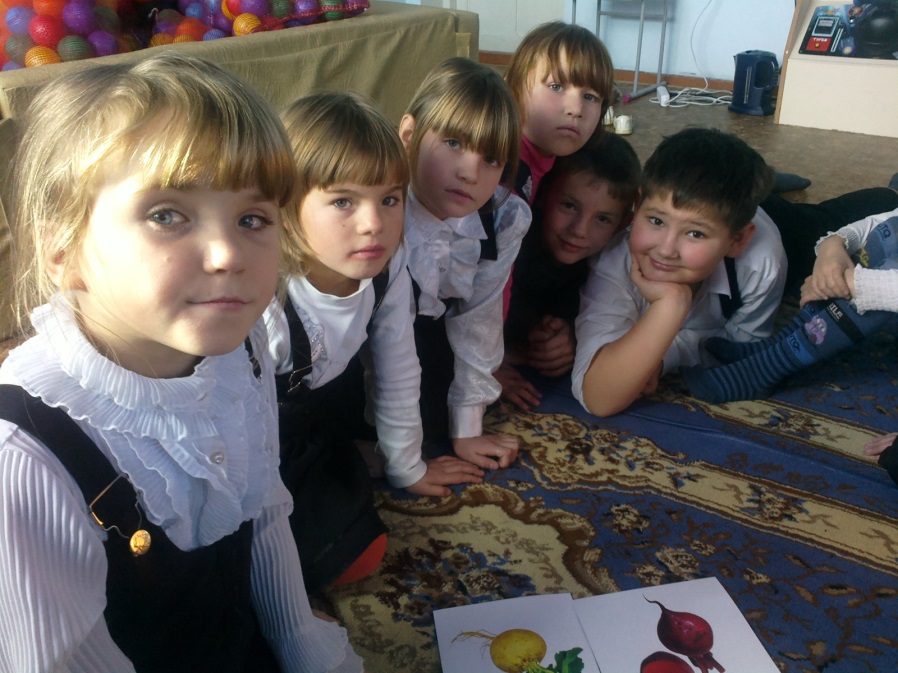 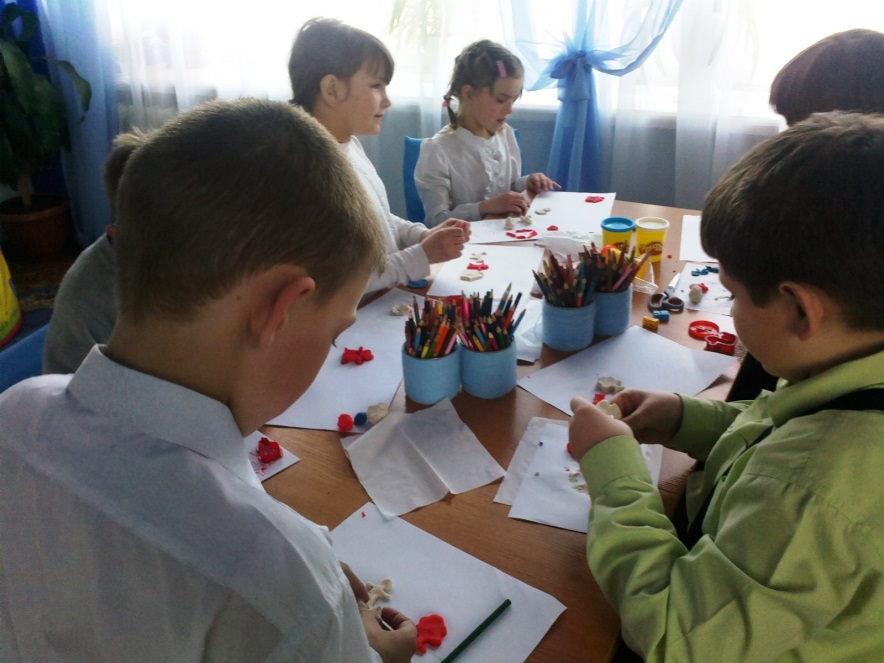 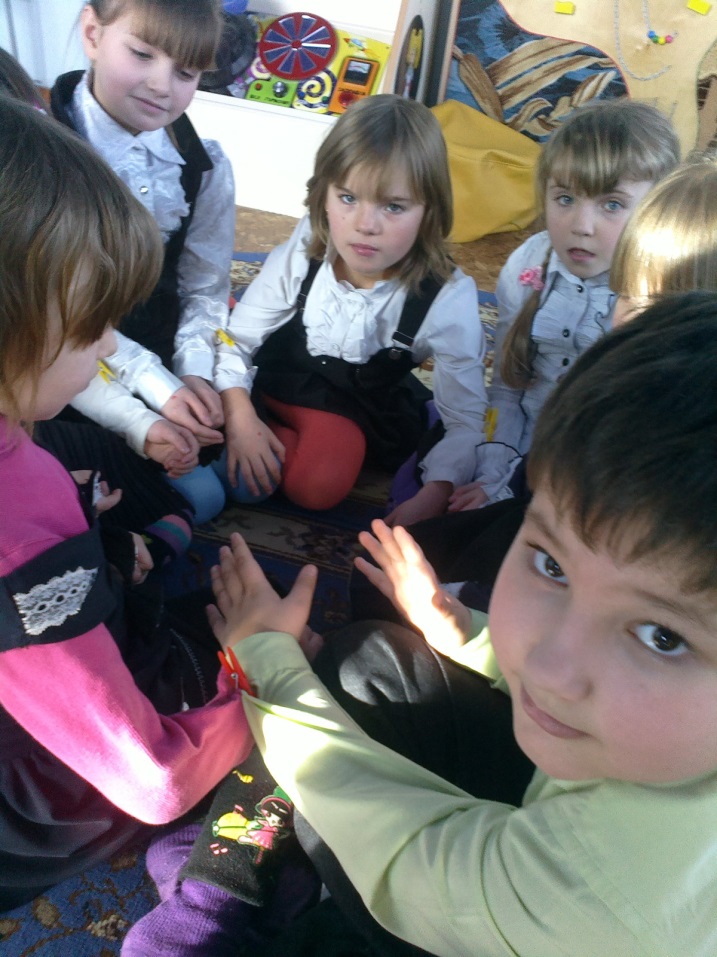 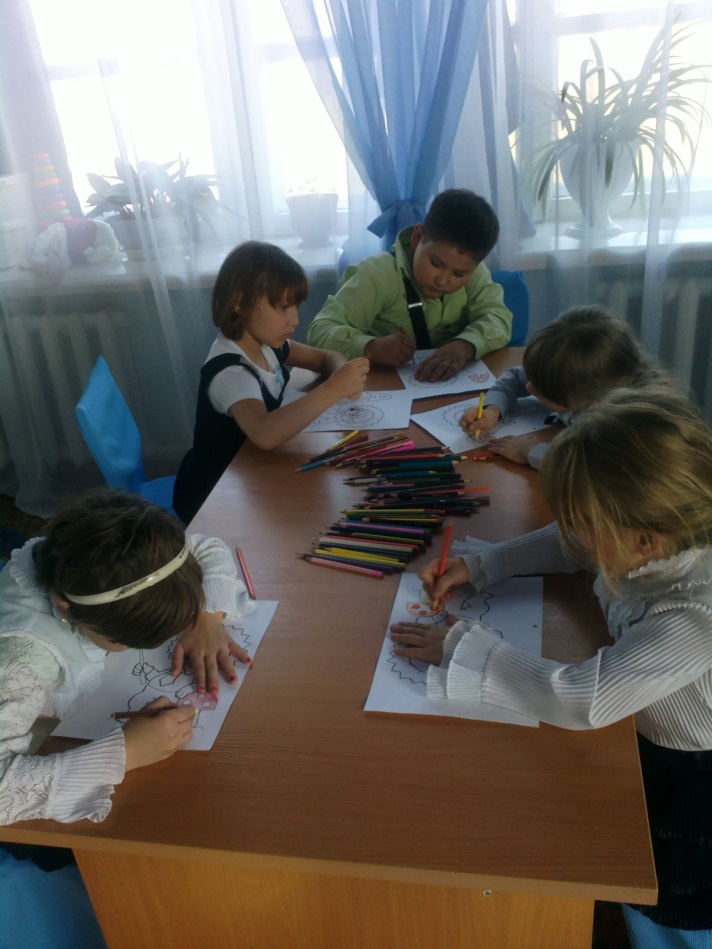 Программа коррекционной работы.
Включает в  себя:
Осуществление  индивидуально  ориентированной  психолого-медико-педагогической  помощи  детям  с  умственной  отсталостью (интеллектуальными  нарушениями)  с  учетом  особенностей                                   психофизического  развития  и  индивидуальных  возможностей  обучающихся  (в соответствии  с  рекомендациями  психолого-медико-педагогической комиссии);
Разработка  и  реализация  индивидуальных  учебных  планов, организация  индивидуальных  и  групповых  занятий  для  детей  с  учетом индивидуальных и типологических особенностей психофизического развития и индивидуальных возможностей обучающихся;
Реализация  системы  мероприятий  по  социальной  адаптации обучающихся с умственной отсталостью (интеллектуальными нарушениями);
Оказание  родителям  (законным  представителям)  обучающихся  с умственной  отсталостью  (интеллектуальными  нарушениями) консультативной  и  методической  помощи  по  медицинским,  социальным, правовым и другим вопросам, связанным с их воспитанием и обучением.
Программа коррекционной работы.
Диагностическая  работа,  которая  обеспечивает  выявление особенностей  развития  и  здоровья  обучающихся  с  умственной  отсталостью (интеллектуальными  нарушениями)  с  целью  создания  благоприятных условий  для  овладения  ими  содержанием  основной  общеобразовательной программы.
Диагностическая работа
Коррекционно – развивающая работа
Коррекционно - развивающая  работа  обеспечивает  организацию мероприятий, способствующих личностному развитию учащихся, коррекции недостатков  в  психическом  развитии  и  освоению  ими  содержания образования.
Психопрофилактическая программа «Первоклассник»
Критерии оценки достижения эффективности психопрофилактической программы:
1. Прохождение программы будет способствовать достаточной адаптации к школьному обучению.
Основные показатели благоприятной адаптации обучающегося:
сохранение физического, психического и социального здоровья детей;
установление контакта с учащимися, с учителем;
формирование адекватного поведения;
овладение навыками учебной деятельности.
2. У детей с умственной отсталостью сформируется  элементы и навыки учебной деятельности. 
3. Создание условий для формирования благоприятного психологического климата в коллективе первоклассников.

4. Повышение уровня родительской компетентности.
Психопрофилактическая программа «Первоклассник»
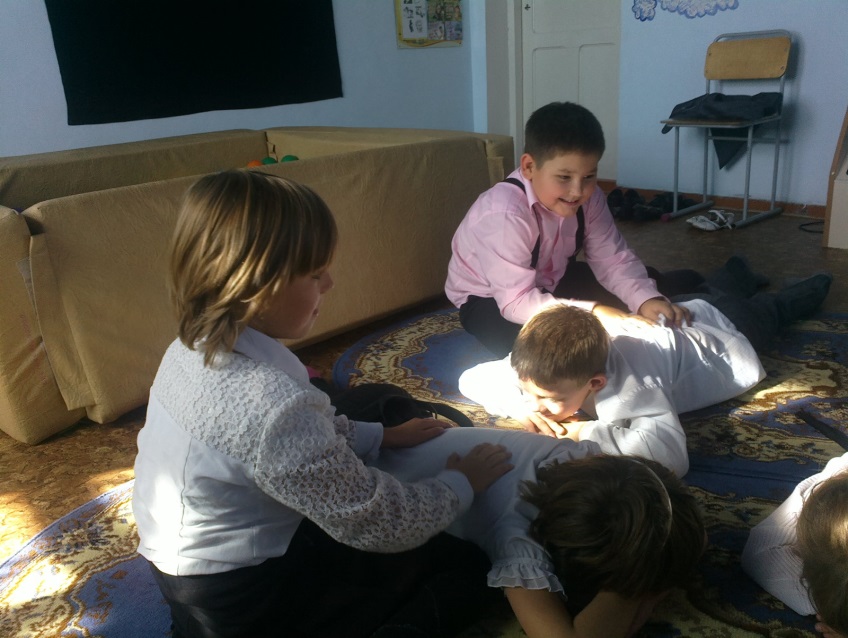 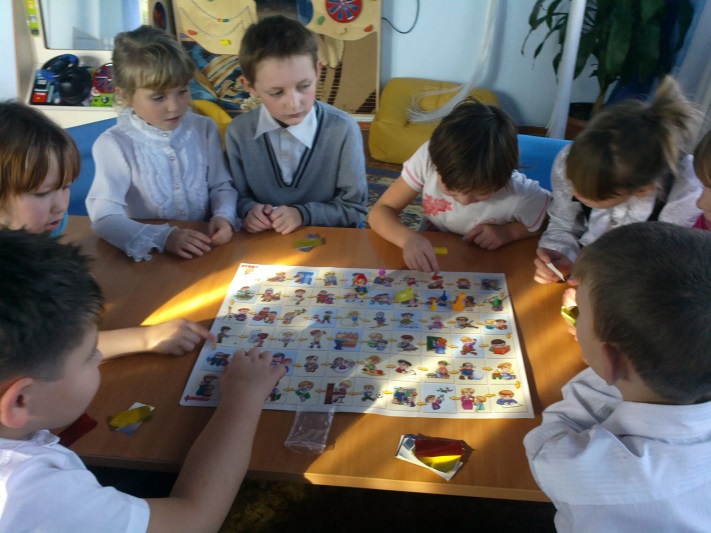 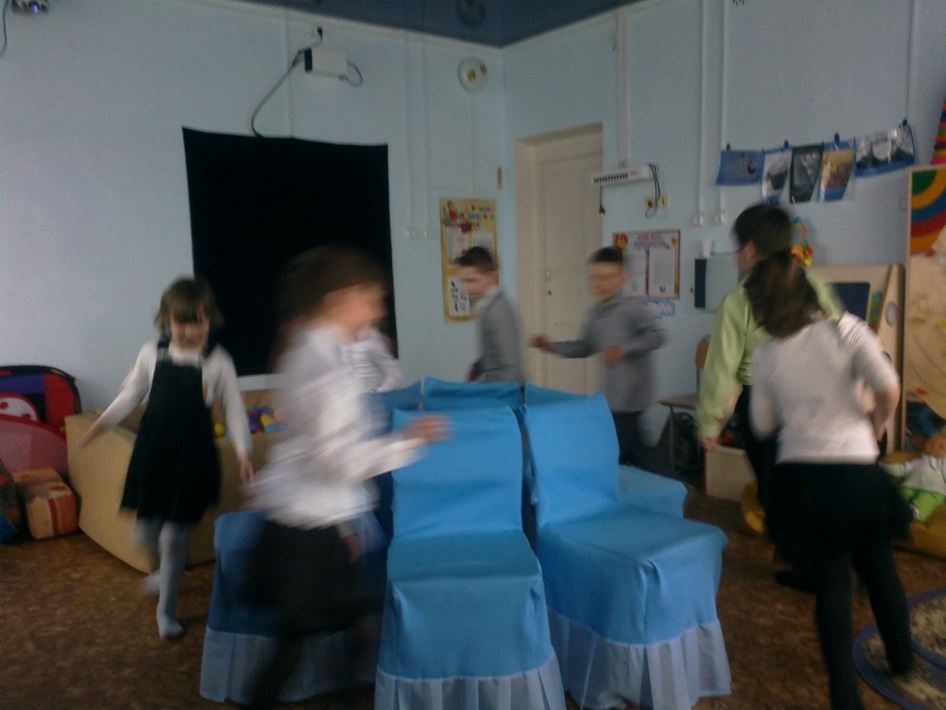 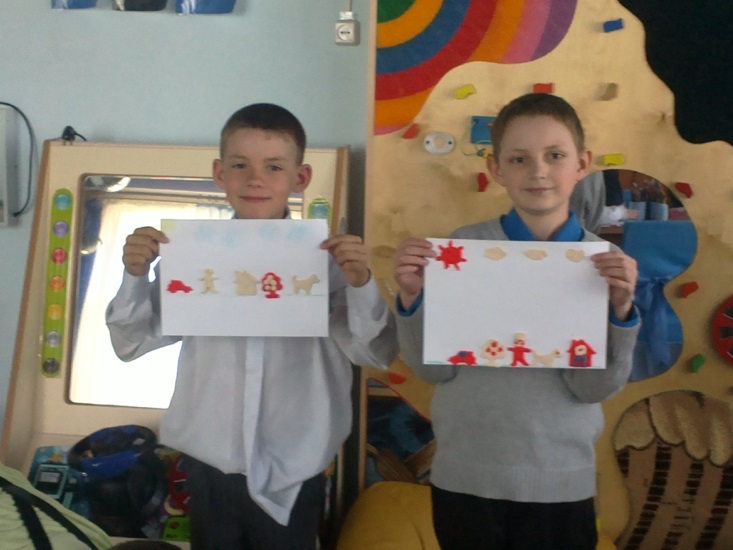 Коррекционно – развивающая программа                                     «Шаг за шагом»
4 обучающихся 1 класса в течение 2014 – 2015 учебного года проходили цикл занятий коррекционно – развивающей программы «Шаг за шагом».
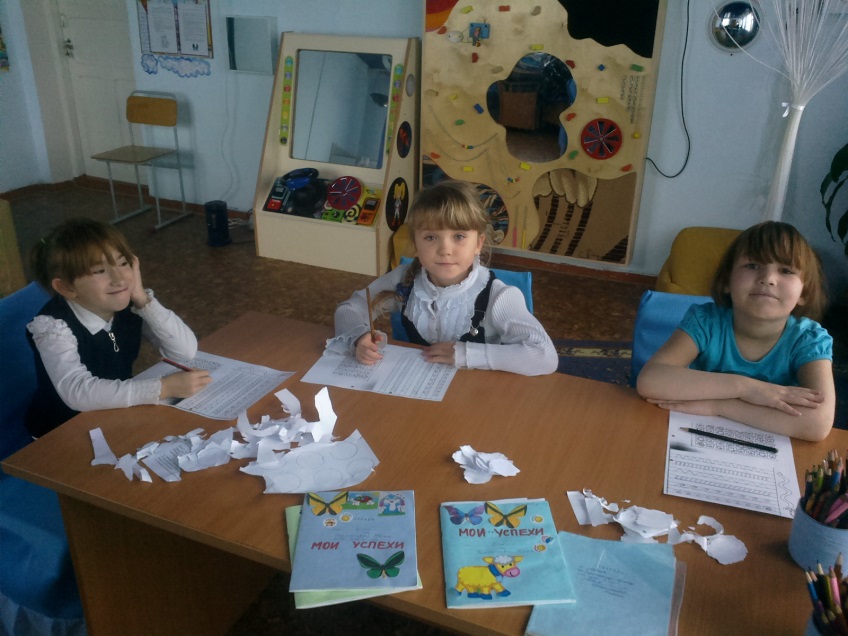 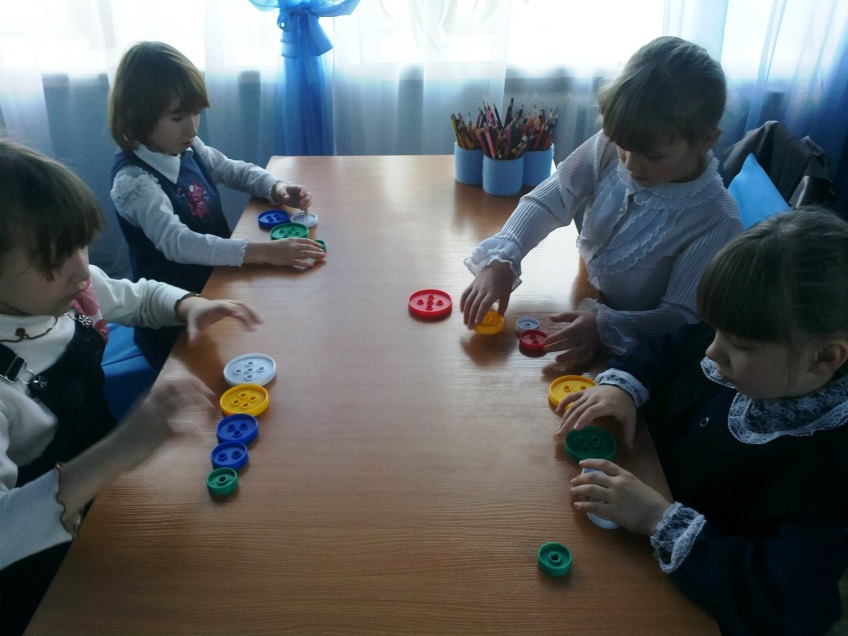 Индивидуальная программа  психолого – педагогического сопровождения обучающегося.
4 обучающихся 1 класса: 3 обучающихся с ТМНР, 1 обучающийся с умственной отсталостью средней степени выраженности.
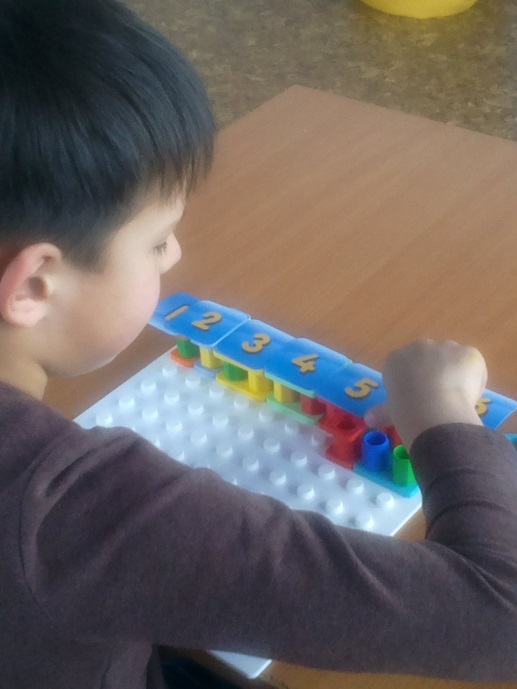 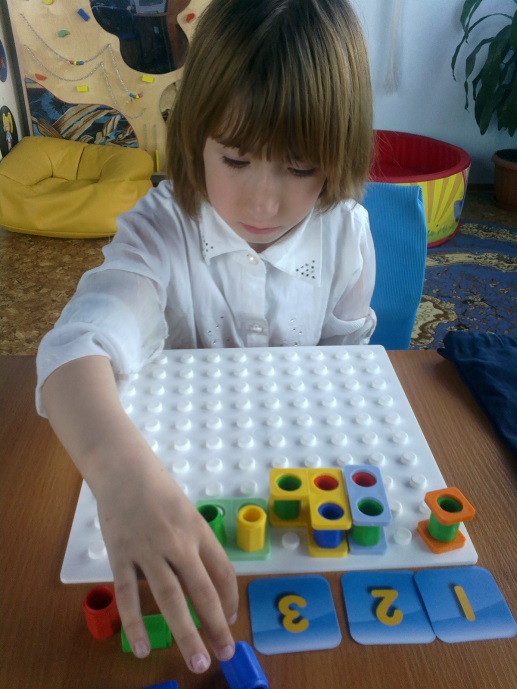 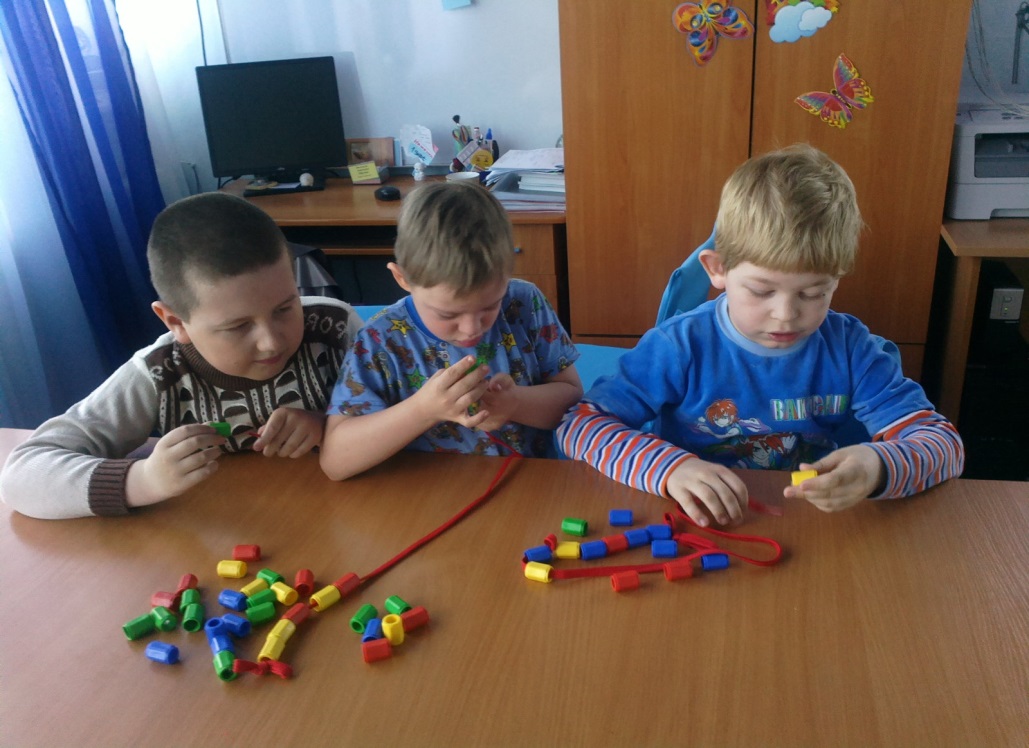 Консультативная работа
Консультативная  работа  обеспечивает  непрерывность специального  сопровождения  детей  с  умственной  отсталостью (интеллектуальными  нарушениями)  и  их  семей  по  вопросам  реализации дифференцированных  психолого-педагогических  условий  обучения, воспитания, коррекции, развития и социализации обучающихся.
Информационно – просветительская работа
Информационно-просветительская работа включала следующую деятельность:
проведение  тематических  выступлений  для  педагогов  и  родителей по  разъяснению  индивидуально-типологических  особенностей  различных категорий детей,
оформление  печатных  материалов (рекомендации);
психологическое  просвещение  педагогов  с  целью  повышения  их 
психологической компетентности,
психологическое  просвещение  родителей  с  целью  формирования  у 
них элементарной психолого-психологической компетентности.
СПАСИБО ЗА ВНИМАНИЕ!